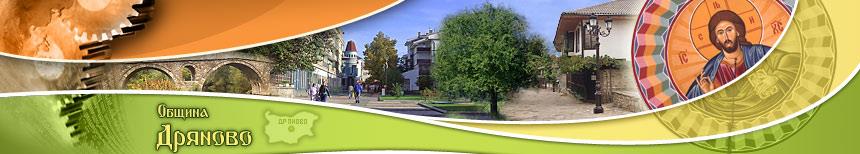 ОБЩИНА ДРЯНОВО
КМЕТ:  Трифон Панчев
ПРОЕКТ НА  Б Ю Д Ж Е Т
2022
2
ПУБЛИЧНО ОБСЪЖДАНЕ
ПРОЕКТ НА БЮДЖЕТ 2022 г.
дата:25.03.2022г.
3
Нормативна база – 2022 г.
Закон за Държавния бюджет на Република България
Закон за публичните финанси
Закон за общинския дълг
Закона за местни данъци и такси
Решение № 50 / 03.02.2022 г. за приемане на стандарти за делегираните от държавата дейности през 2022 г. с натурални и стойностни показатели Наредбата за условията и реда за съставяне на бюджетна прогноза за местните дейности за следващите три години и за съставяне, приемане, изпълнение и отчитане на бюджета на Община Дряново
Стратегия за развитие на общината 
Стратегията и програмата за управление и разпореждане с общински имоти и други нормативни документи имащи отношение към бюджетния процес
4
Приоритети на  Бюджет 2022 г.
Най-ефективно изразходване на публичните средства. Няма да бъдат поемани нови ангажименти без осигурен финансов ресурс.
Приоритизиране на провежданите политики, изготвяне на мерки за повишаване на събираемостта на собствените приходи /данъчни и неданъчни/, както и на просрочените вземания с цел възстановяване и поддържане на положително бюджетно салдо.
Разходите по бюджета на общината за 2022 г. ще  се ограничат единствено до размера на собствените приходи и получените трансфери от други бюджети и средства от ЕС.
Обезпечаване дейността на всички бюджетни звена и предоставяне на планираните субсидии и трансфери към второстепенните разпоредители с бюджет.
Гарантиране на плащанията по спечелените проекти.
Осигуряване на средства за неотложни текущи ремонти и поддържане на пътната инфраструктура.
5
Приоритети на  Бюджет 2022 г.
Финансиране на дейностите заложени в културният и спортен календар през 2022 г.; 
Засилване ролята на превантивния, текущ и последващ контрол чрез актуализиране на системата за финансово управление и контрол;
Общината да поддържа такова равнище на разходите, което да осигурява качествено предоставяне на публичните услуги на населението;
Въвеждане на положителни практики по отношение на целесъобразно  и ефективно изразходване на общинските средства;
Спазване на всички „Фискални правила” заложени в Закона за публичните финанси по отношение нарастване размера на разходите в местните дейности;
6
ОБЩО ПРИХОДИ OT 2020 г. – 2022 г.
Млн. лв.
Субсидии от РЕПУБЛИКАНСКИ бюджет
7
Планирани постъпления                  12 052 061 лв. 
в  т.ч.
Обща допълваща субсидия            9 533 161 лв.
Обща изравнителна субсидия           969 000 лв.
За зимно поддържане                          255 500 лв.
Субсидия за капиталови разходи    1 294 400 лв.
8
Държавен трансфер
9
Приходи от местни данъци
Планирани постъпления                2 422 100 лв.
    в.т.ч.
Патентен данък                                     18 100 лв.
Данък недвижими имоти                  259 000 лв.
Данък превозни средства                380 000 лв.
Данък придобиване имущество  1 750 000 лв.
Туристически данък                              15 000 лв.
10
Неданъчни приходи
Планирани постъпления              1 509 043 лв. 
    в  т.ч.
Приходи от: собственост              281 300 лв.
     продажба недв. имущество	   190 000 лв.           
Общински такси                            953 043 лв.
Глоби и лихви                                     73 000 лв.
Други неданъчни приходи                7 500 лв.
Приходи от концесии					  4 200 лв.
11
Собствени приходи за 2021 и 2022г.
Собствени приходи общо: 3 887 143 лв.
12
13
14
15
16
Разходна част на бюджета
ОБЩИ ДЪРЖАВНИ СЛУЖБИ –  2 075 723 лв.
В т.ч. Общински съвет – 168 516 лв.

ОТБРАНА И СИГУРНОСТ- 684 639 лв.
ОБРАЗОВАНИЕ 2021 г. -  3 749 779 лв.
ЗДРАВЕОПАЗВАНЕ / ДЕТСКИ ЯСЛИ И УЧИЛИЩНО ЗДРАВЕОПАЗВАНЕ/ – 693 043 лв.
СОЦ. ОСИГУРЯВАНЕ, ПОДПОМАГАНЕ И ГРИЖИ – 4 750 297 лв.
ЖИЛ. СТР-ВО  И ОПАЗВАНЕ НА ОК.СРЕДА – 4 436 569 лв.
КУЛТУРА И РЕЛИГ. ДЕЙНОСТИ – 1 029 321 лв.
ИКОНОМИЧЕСКИ ДЕЙНОСТИ –  520 647 лв.
РАЗХОДИ НЕКЛ. В ДРУГИ ФУНКЦИИ – 30 000 лв.
17
18
19
20
Разходи за 2022г.
СОЦИАЛНА ПРОГРАМА ЗА 2022 г.
21
Специализирана институция за предоставяне на социални услуги „ Комплекс за социални услуги за възрастни хора“ с капацитет 157 места и бюджет 2 939 632 лв. 
 Социални услуги предоставяни в общността с капацитет 155 места и бюджет 1 371 282 лв. в т.ч. Дневен център за деца с увреждания, Дневен център за стари хора, Център за обществена подкрепа, 4 броя защитени жилища, преходно жилище.

 Домашен социален патронаж с капацитет 80 места и бюджет  100 000 лв.

 субсидии за 3 пенсионерски клуба и клуб на инвалида – 5000 лв.

Отпадане на част от таксите за детска градина.

 изплащане на еднократни помощи за новородени и помощи на сираци и полусираци.

изплащане на помощи на семейства  с репродуктивни проблеми.
Финансиране на спортни и културни дейности за 2022 г.
22
Субсидии за спортни клубове  	–   81 500 лв.

Дейности от културния календар –       87 430 лв.

Читалища и Исторически музей  –       629 434 лв.
23
ДЕЙНОСТИ ПО БЛАГОУСТРОЯВАНЕ  ЗА 2022 г.
Ремонт на общинска пътна мрежа	    	                  -  217 100 лв.

 Чистота					                   -  634 000 лв.

 Улично осветление /ремонтни дейности/          	     - 153 628 лв.

 Текущ ремонт хоризонтална и вертикална маркировка -   10 000 лв.

 Текущ ремонт на  обекти - 		                            	    -   130 000 лв.
Инвестиционна програма за 2022 г.
24
Инвестиционна програма за 2022 г.
25
Инвестиционна програма за 2022 г.
26
27
Благодарим Ви за
 вниманието!